Chapter 23Lecture presentation
Transition Metals and  Coordination Compounds

Catherine E. MacGowan
Armstrong Atlantic State University
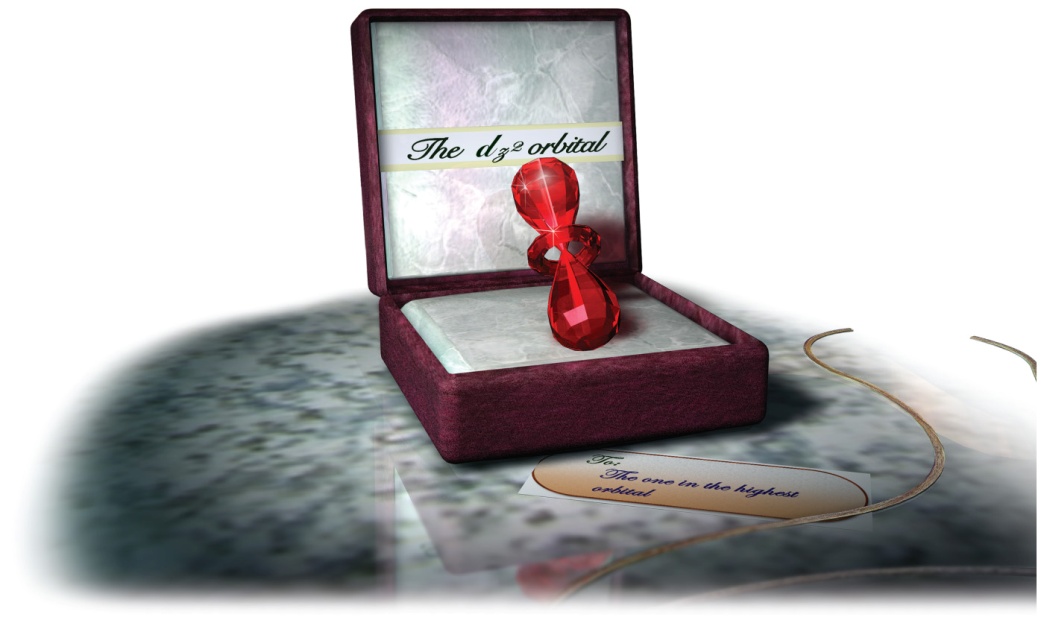 Properties and Electron Configuration of Transition Metals
The properties of the transition metals are similar to each other.
And very different from the properties of the main group metals
High melting points, high densities, moderate to very hard, and very good electrical conductors

The similarities in properties come from similarities in valence electron configuration; they generally have two valence electrons.
Electron Configuration
For first and second transition series, ns2(n − 1)dx
First = [Ar]4s23dx; second = [Kr]5s24dx

For third and fourth transition series, ns2(n − 2)f14(n − 1)dx

Some individuals deviate from the general pattern by “promoting” one or more s electrons into the underlying d to complete the subshell.
Group 1B

Form ions by losing the ns electrons first, then the (n – 1)d electrons
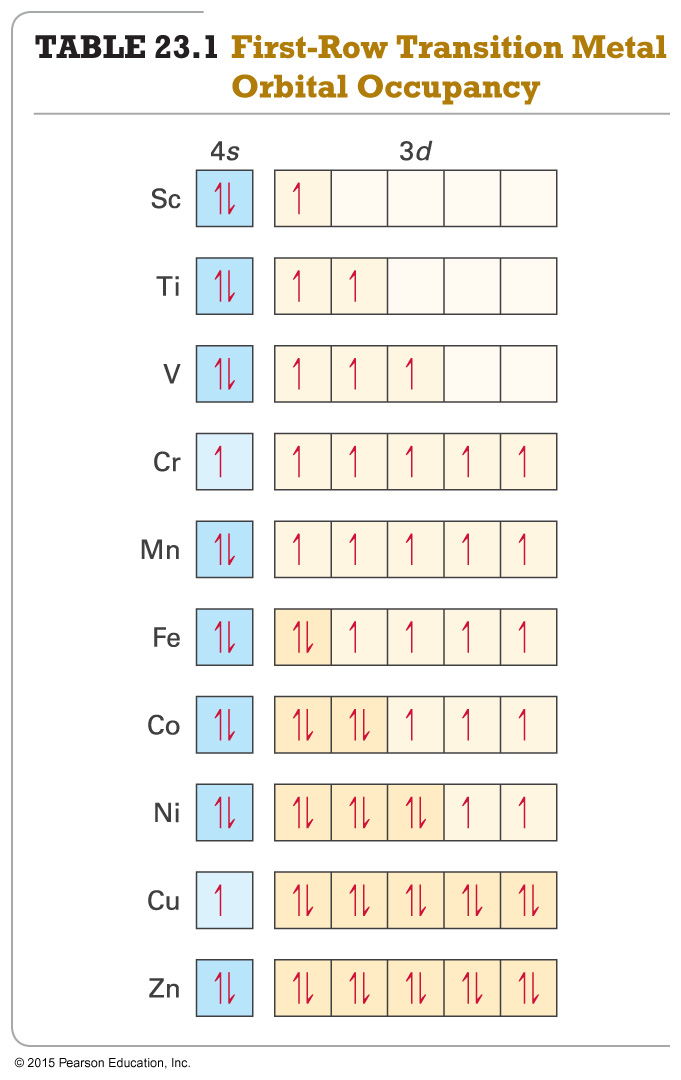 Irregular Electron Configurations
Because of sublevel splitting, the 4s sublevel is lower in energy than the 3d; therefore, the 4s fills before the 3d.
However, the difference in energy is not large.

Some of the transition metals have irregular electron configurations in which the ns only partially fills before the (n − 1)d or doesn’t fill at all.
Therefore, their electron configuration must be found experimentally.
Expected		Found Experimentally
Cr = [Ar]4s23d4	Cr = [Ar]4s13d5
Cu = [Ar]4s23d9	Cu = [Ar]4s13d10
Mo = [Kr]5s24d4	Mo = [Kr]5s14d5
Ru = [Kr]5s24d6	Ru = [Kr]5s14d7
Pd = [Kr]5s24d8	Pd = [Kr]5s04d10
Atomic Size
The atomic radii of all the transition metals are very similar.
There is a small increase in size down a column.

The third transition series atoms are about the same size as the second. 
The lanthanide contraction is the decrease in expected atomic size for the third transition series atoms that come after the lanthanides.
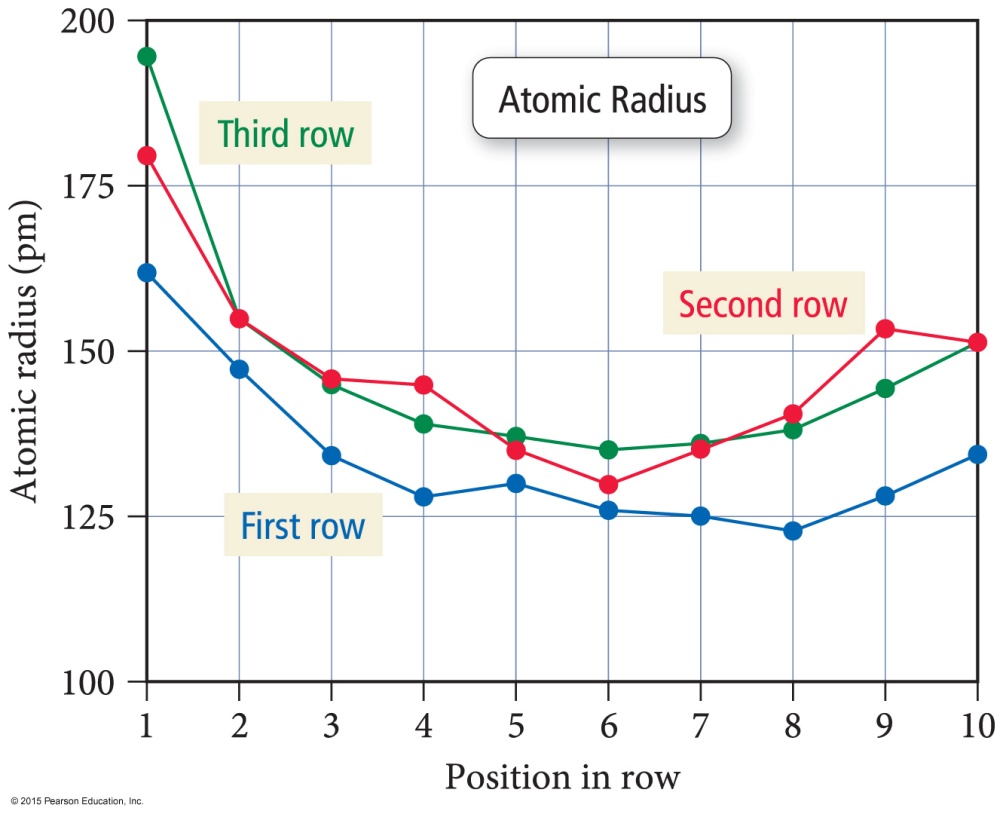 Why Aren’t the Third Transition Series Atoms Bigger?
Fourteen of the added 32 electrons between the second and third series go into 4f orbitals.

Electrons in f orbitals are not as good at shielding the valence electrons from the pull of the nucleus.

The result is a greater effective nuclear charge increase and therefore a stronger pull on the valence electrons: the lanthanide contraction.
Ionization Energy
The first IE of the transition metals slowly increases across a series.

The first IE of the third transition series is generally higher than those of the first and second series.
Indicating the valence electrons are held more tightly—why?
Trend opposite to that of main-group elements
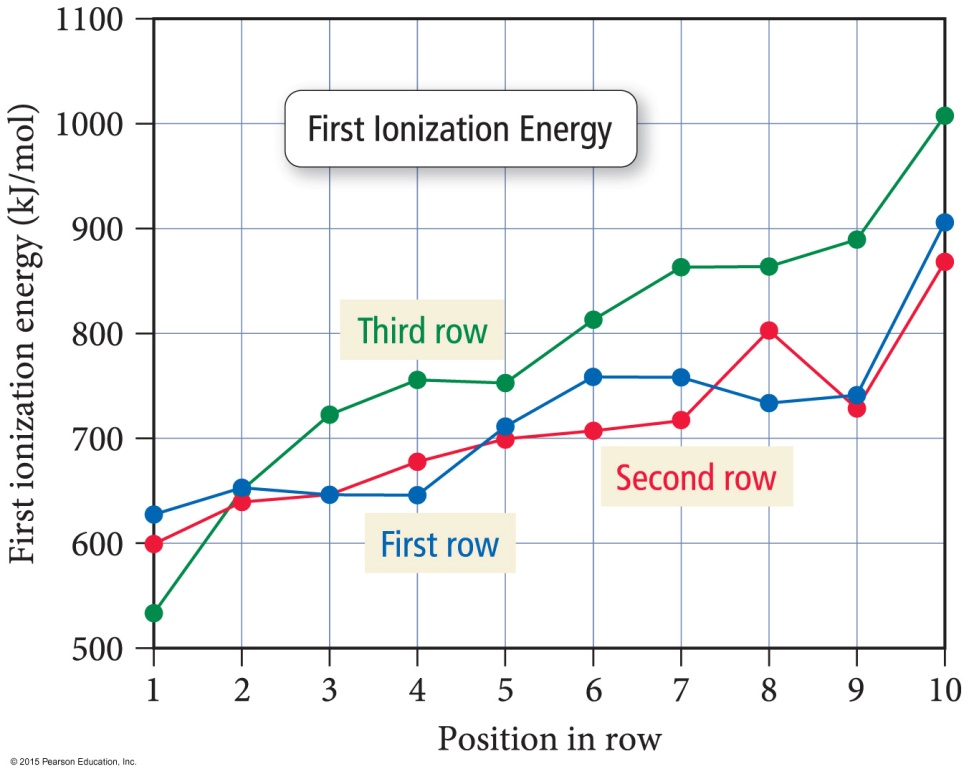 Electronegativity
The electronegativity of the transition metals slowly increases across a series.
Except for last element in the series

Electronegativity slightly increases between first and second series, but the third transition series atoms are about the same as the second. 
Trend opposite to that of main-group elements
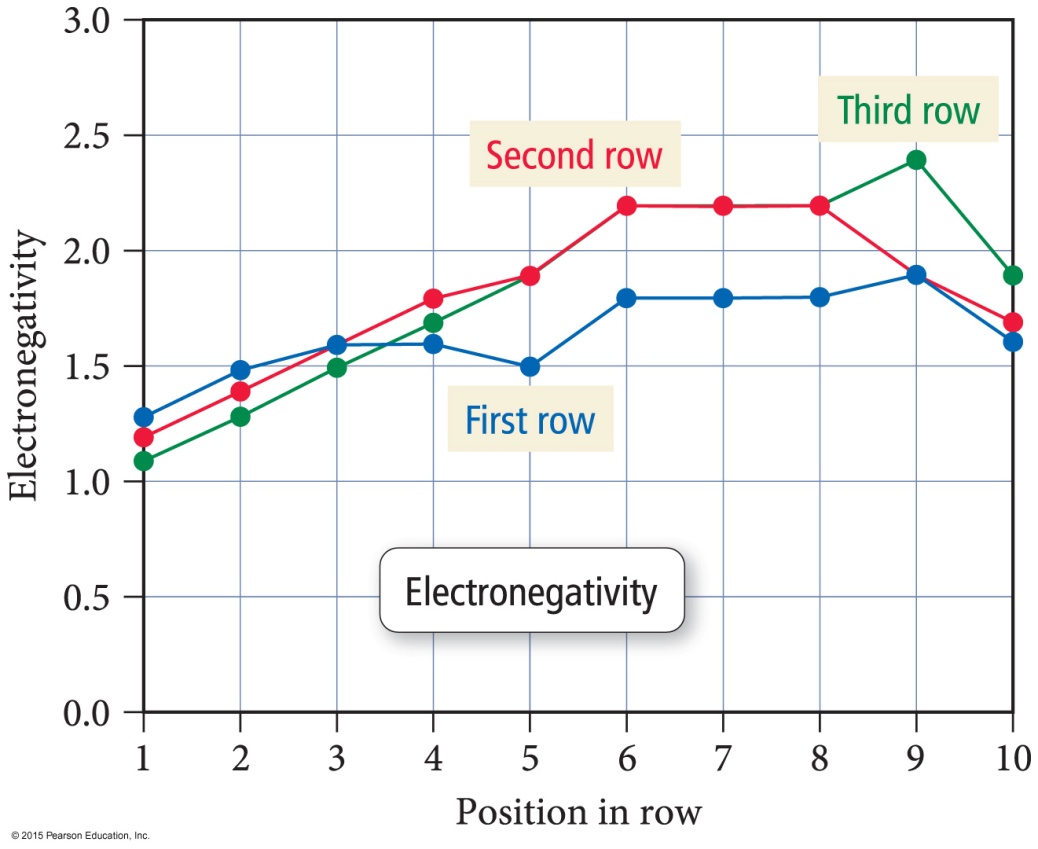 Oxidation States
Unlike main-group metals, transition metals often exhibit multiple oxidation states.
They vary by 1.
Highest oxidation state is the same as the group number for groups 3B to 7B.
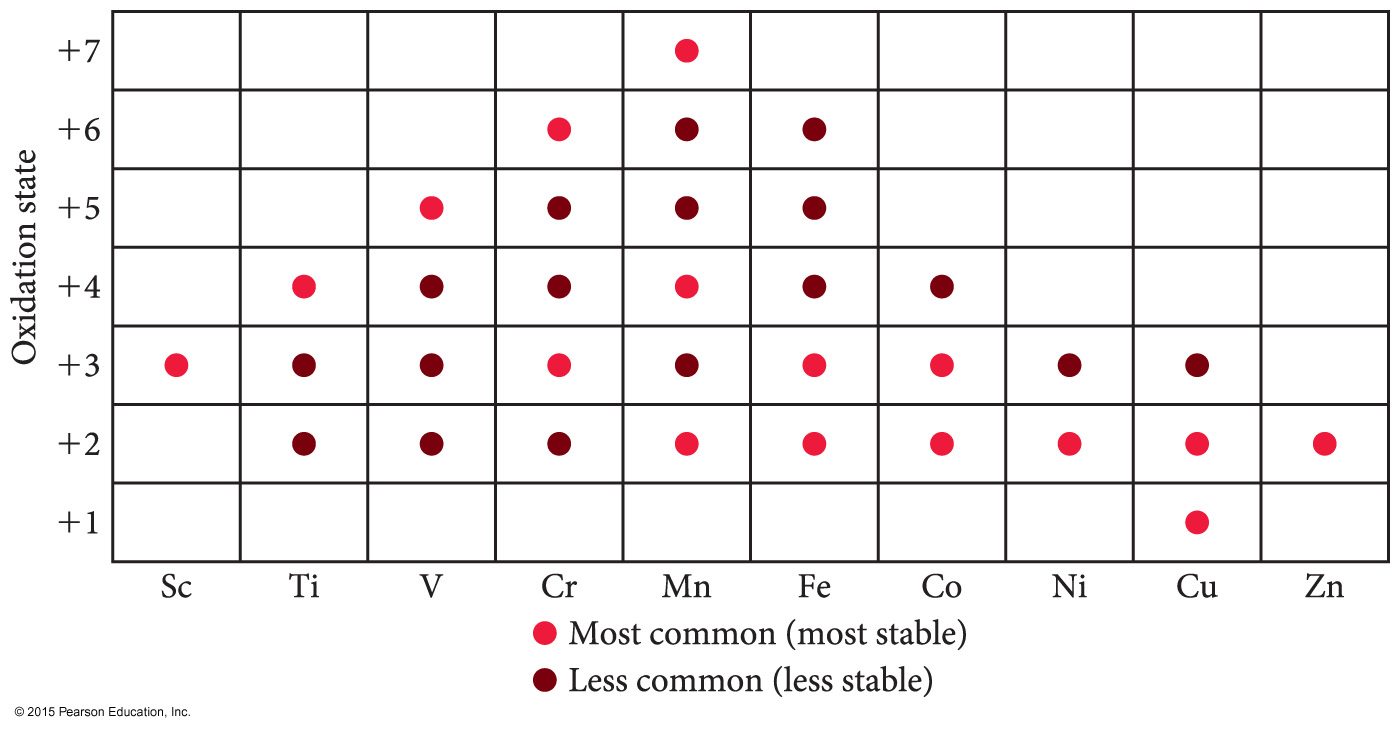 Complex Ions
When a monatomic cation combines with multiple monatomic anions or neutral molecules it makes a complex ion.

The attached anions or neutral molecules are called ligands.

The charge on the complex ion can then be positive or negative, depending on the numbers and types of ligands attached.
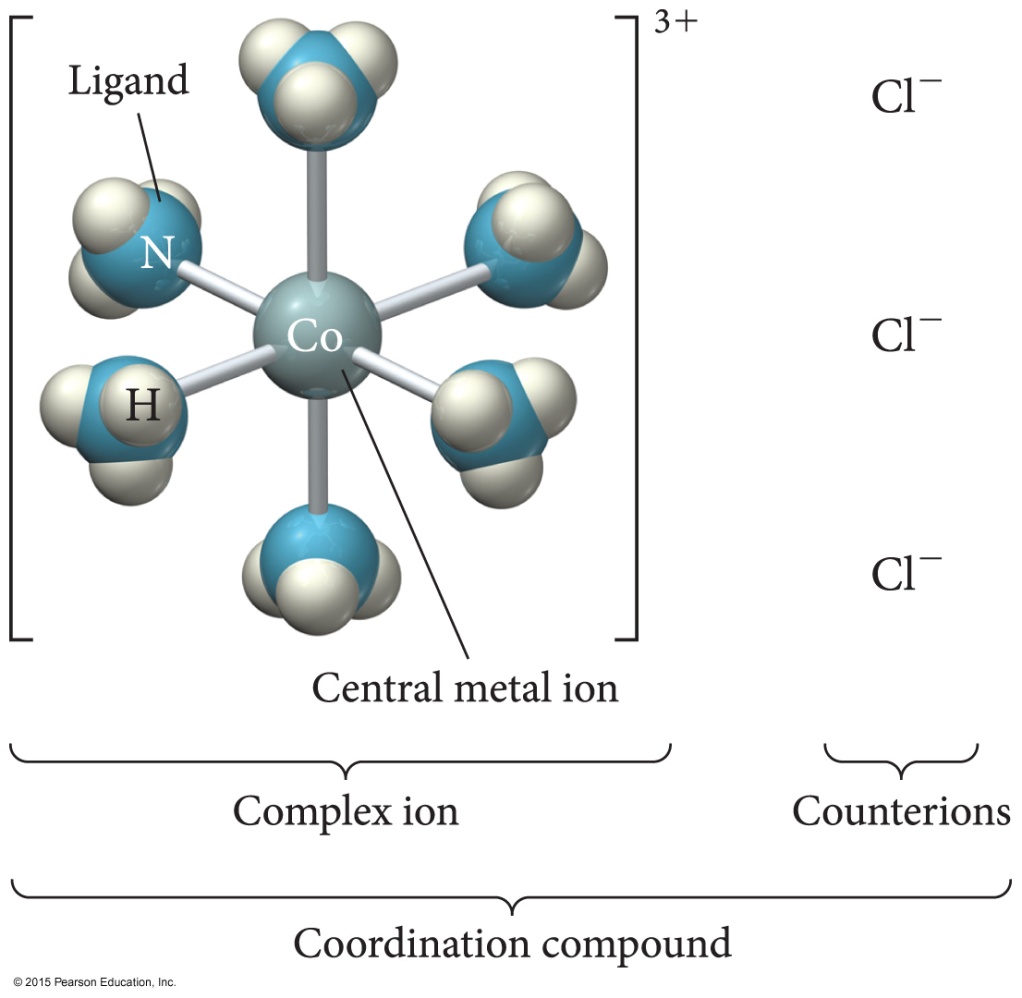 Coordination Compounds
When a complex ion combines with counterions to make a neutral compound, it is called a coordination compound.

The primary valence is the oxidation number of the metal.

The secondary valence is the number of ligands bonded to the metal.
Coordination number 

Coordination numbers range from 2 to 12, with the most common being 6 and 4.
CoCl3 • 6H2O = [Co(H2O)6]Cl3
Complex Ion Formation
Complex ion formation is a type of Lewis acid–base reaction.
A bond that forms when the pair of electrons is donated by one atom is called a coordinate covalent bond.
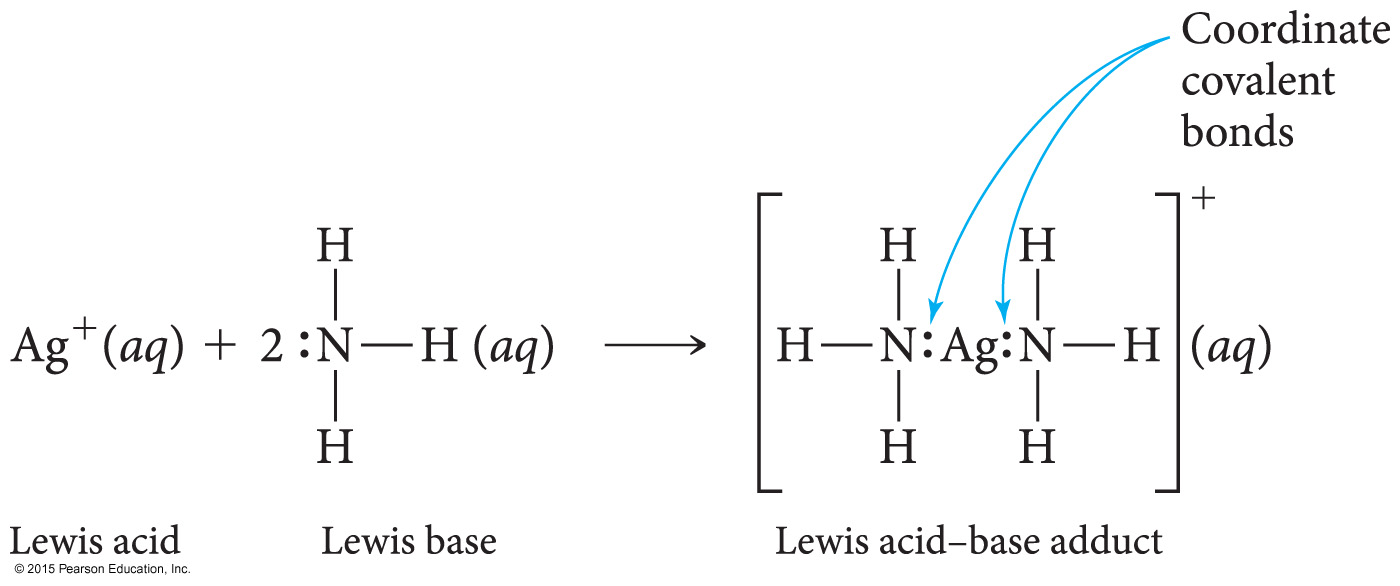 Ligands that Grab
Some ligands can form more than one coordinate covalent bond with the metal atom.
Lone pairs on different atoms that are separated enough so that both can bond to the metal.

A chelate is a complex ion containing a multidentate ligand.
The ligand is called the chelating agent.
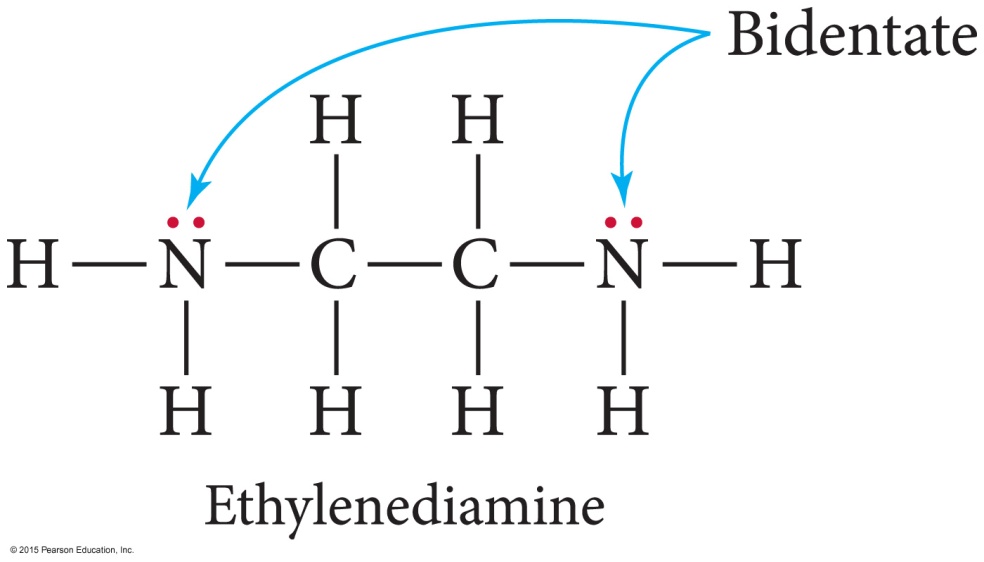 EDTA Is a Polydentate Ligand
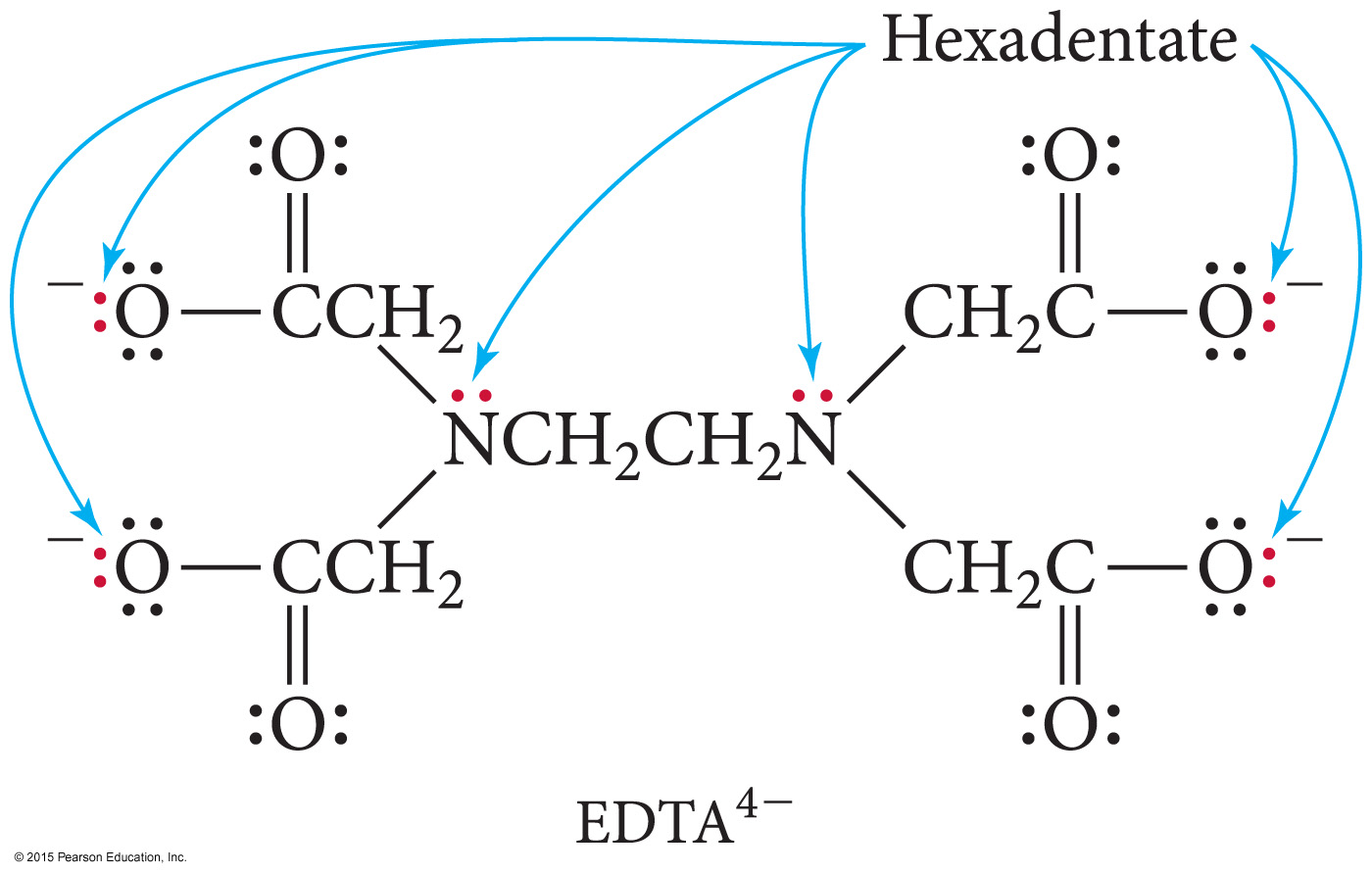 Ligands
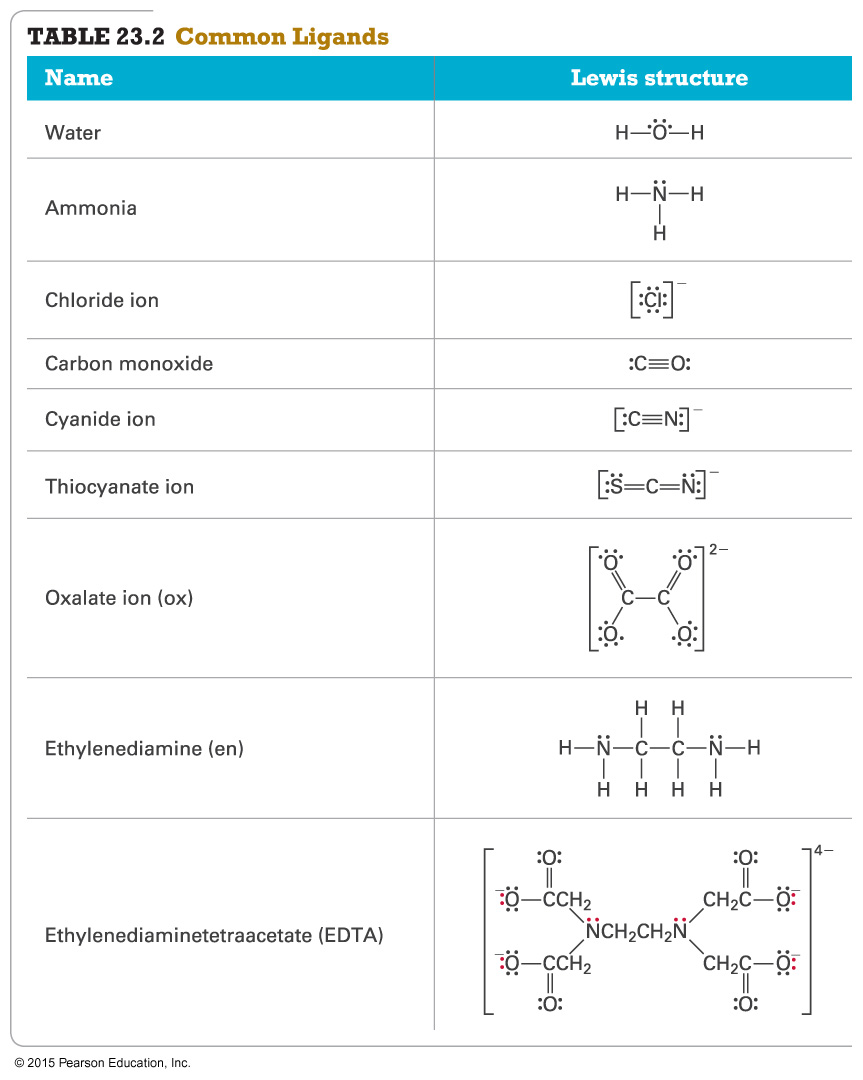 Complex Ions with Polydentate Ligands
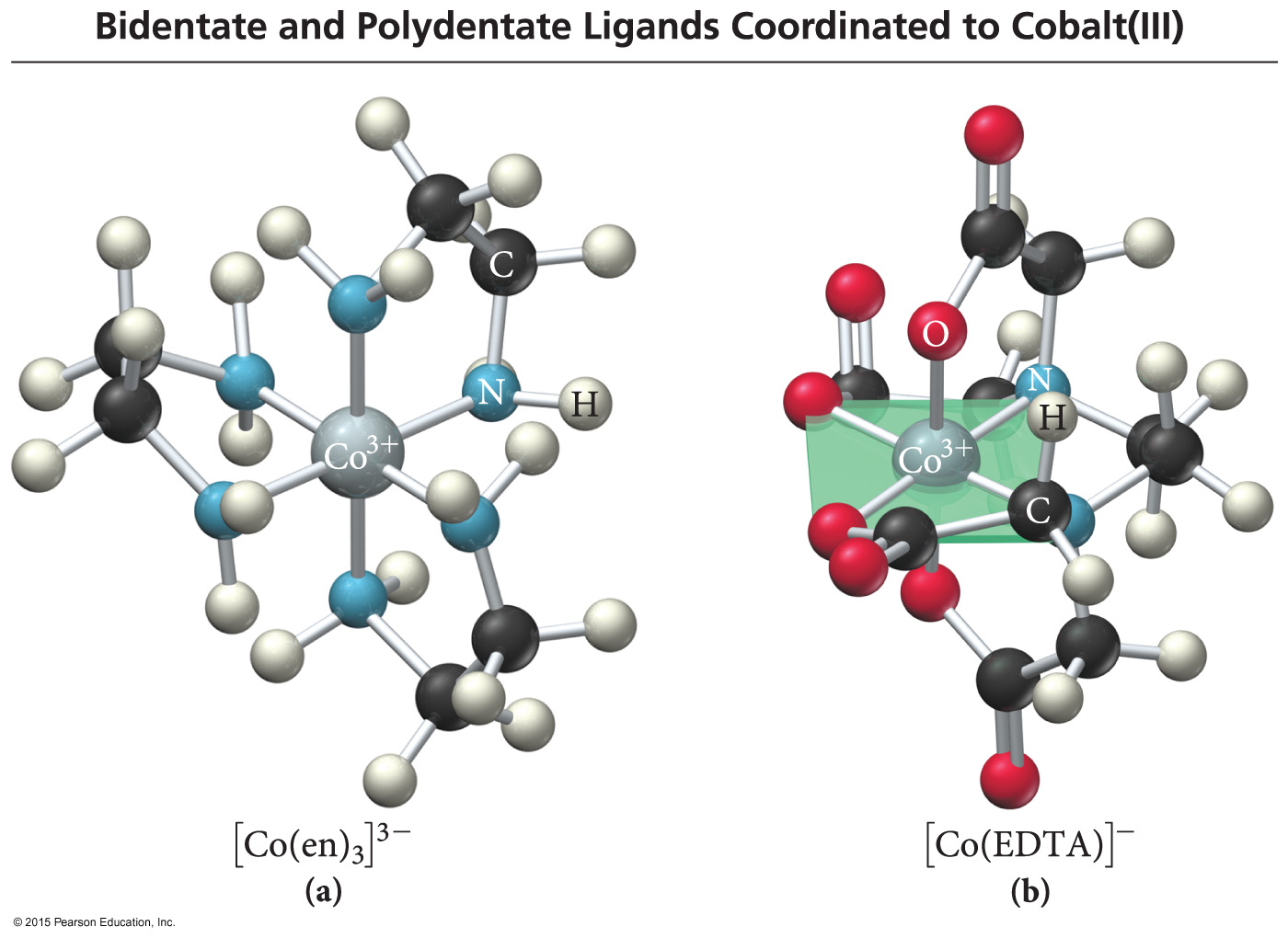 Geometries in Complex Ions
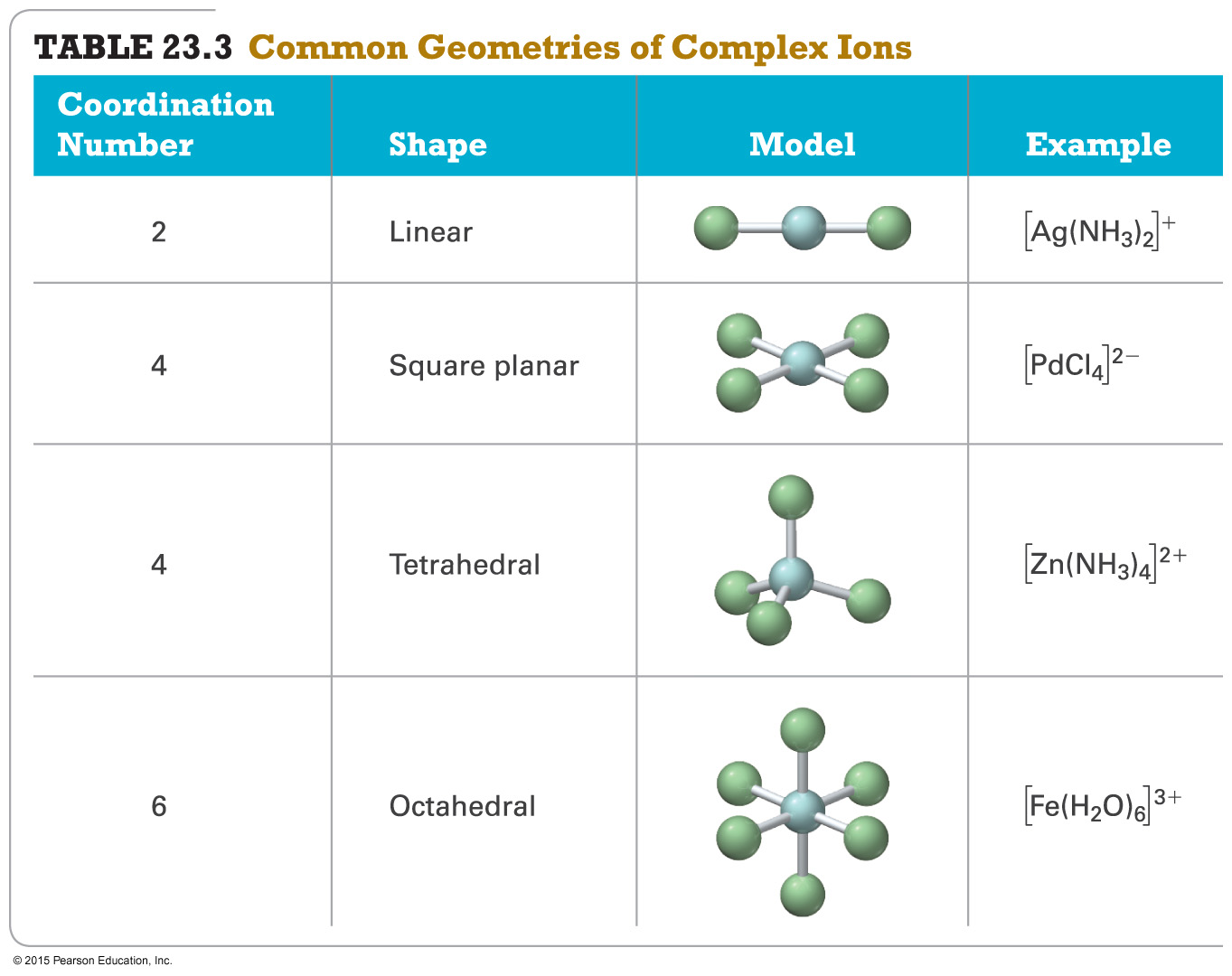 Isomers
Structural isomers are molecules that have the same number and type of atoms, but they are attached in a different order.

Stereoisomers are molecules that have the same number and type of atoms, and that are attached in the same order, but the atoms or groups of atoms point in a different spatial direction.
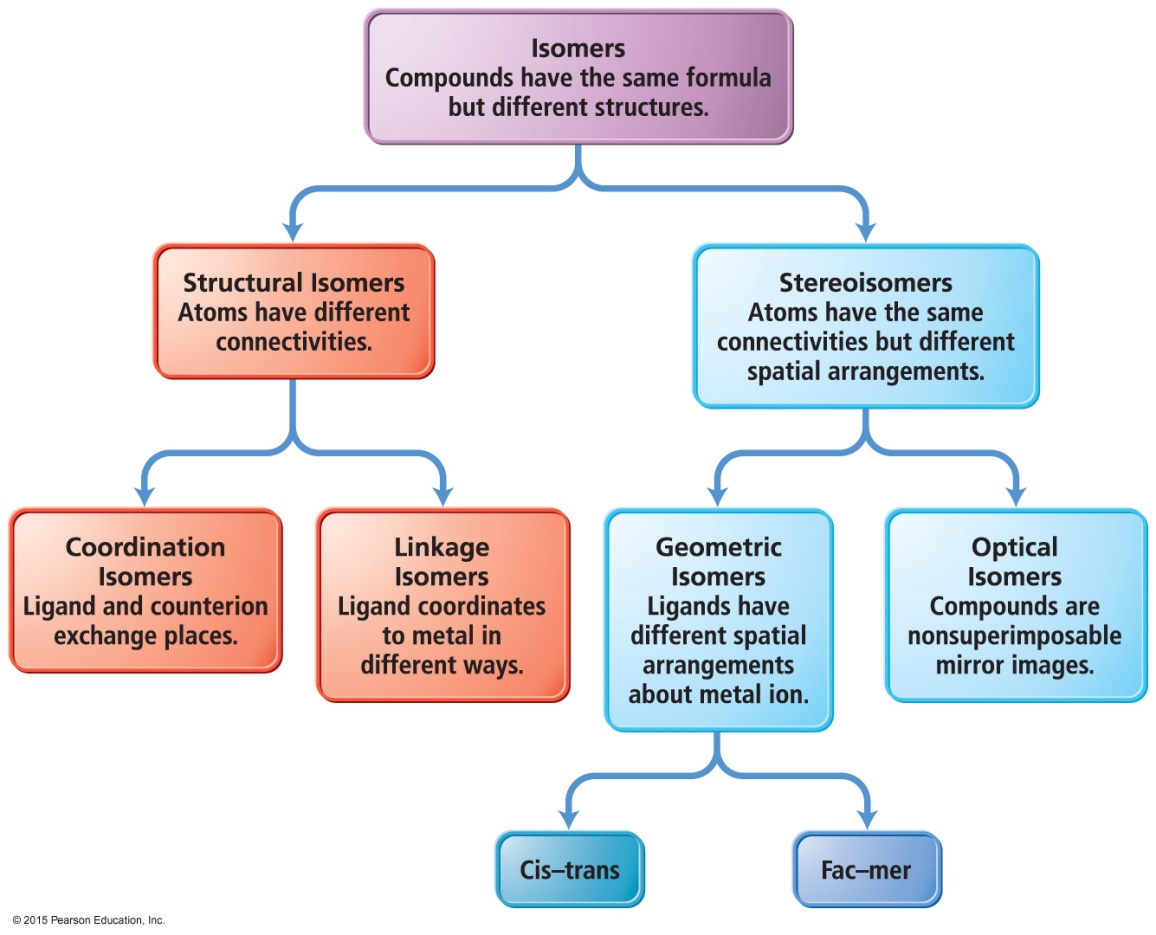 Linkage Isomers
Linkage isomers are structural isomers that have ligands attached to the central cation through different ends of the ligand structure.
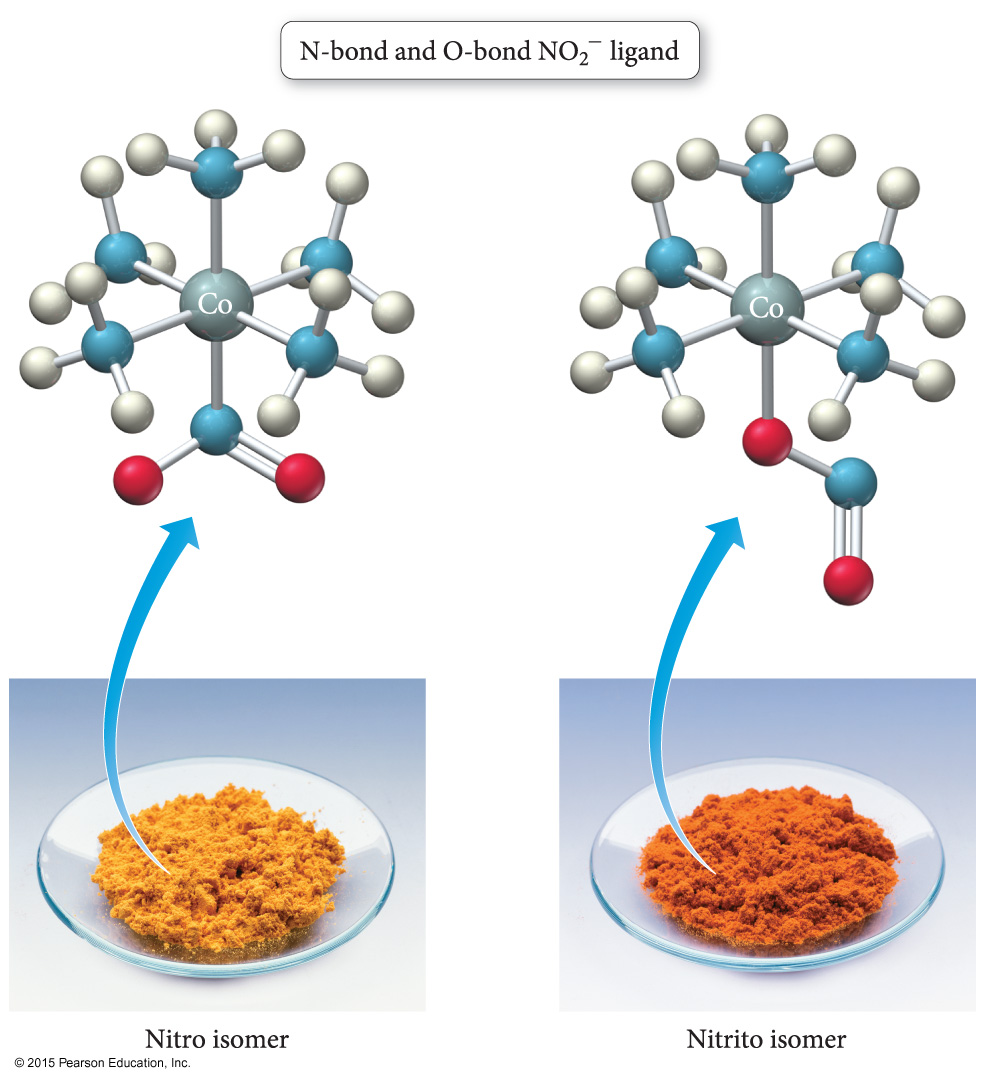 Yellow complex = pentaamminenitrocobalt(III)
Red complex = pentaamminenitritocobalt(III)
Ligands Capable of Linkage Isomerization
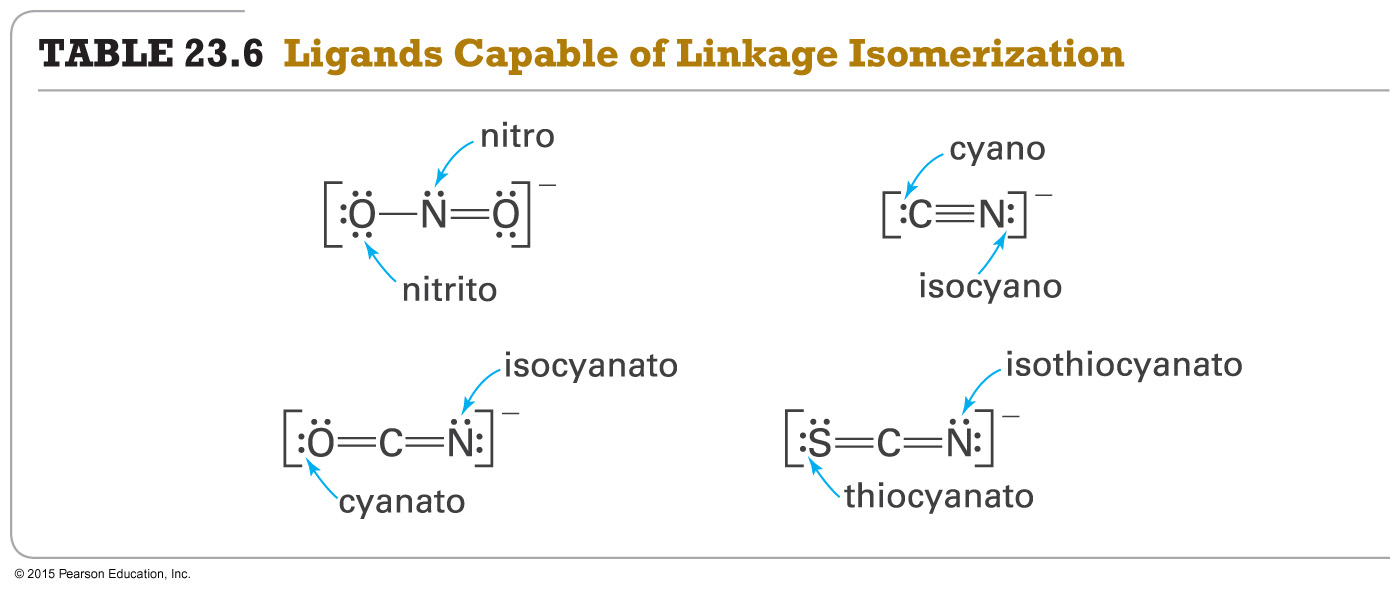 Geometric Isomers
Geometric isomers are stereoisomers that differ in the spatial orientation of ligands.
Cis–trans isomerism in square-planar complexes MA2B2
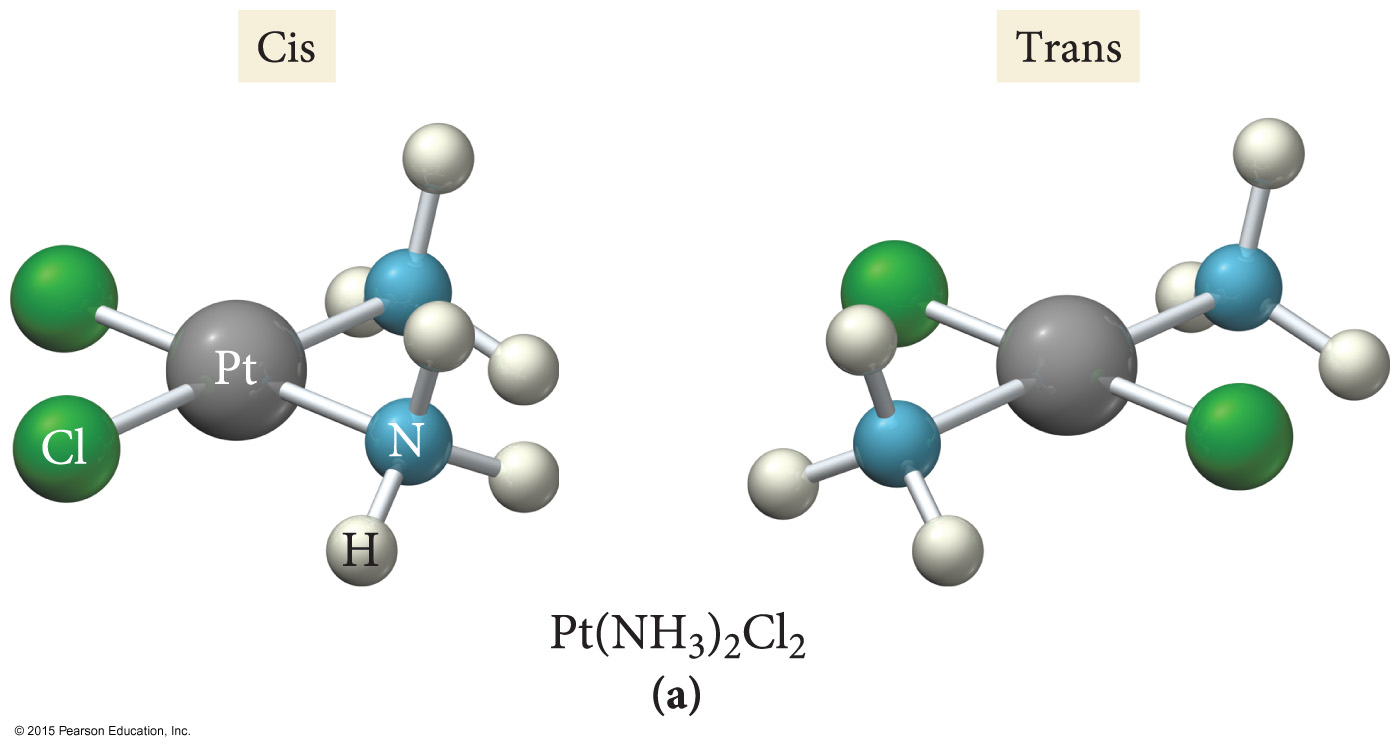 Geometric Isomers
In cis–trans isomerism, two identical ligands are either adjacent to each other (cis) or opposite to each other (trans) in the structure.
Cis–trans isomerism in octahedral complexes MA4B2
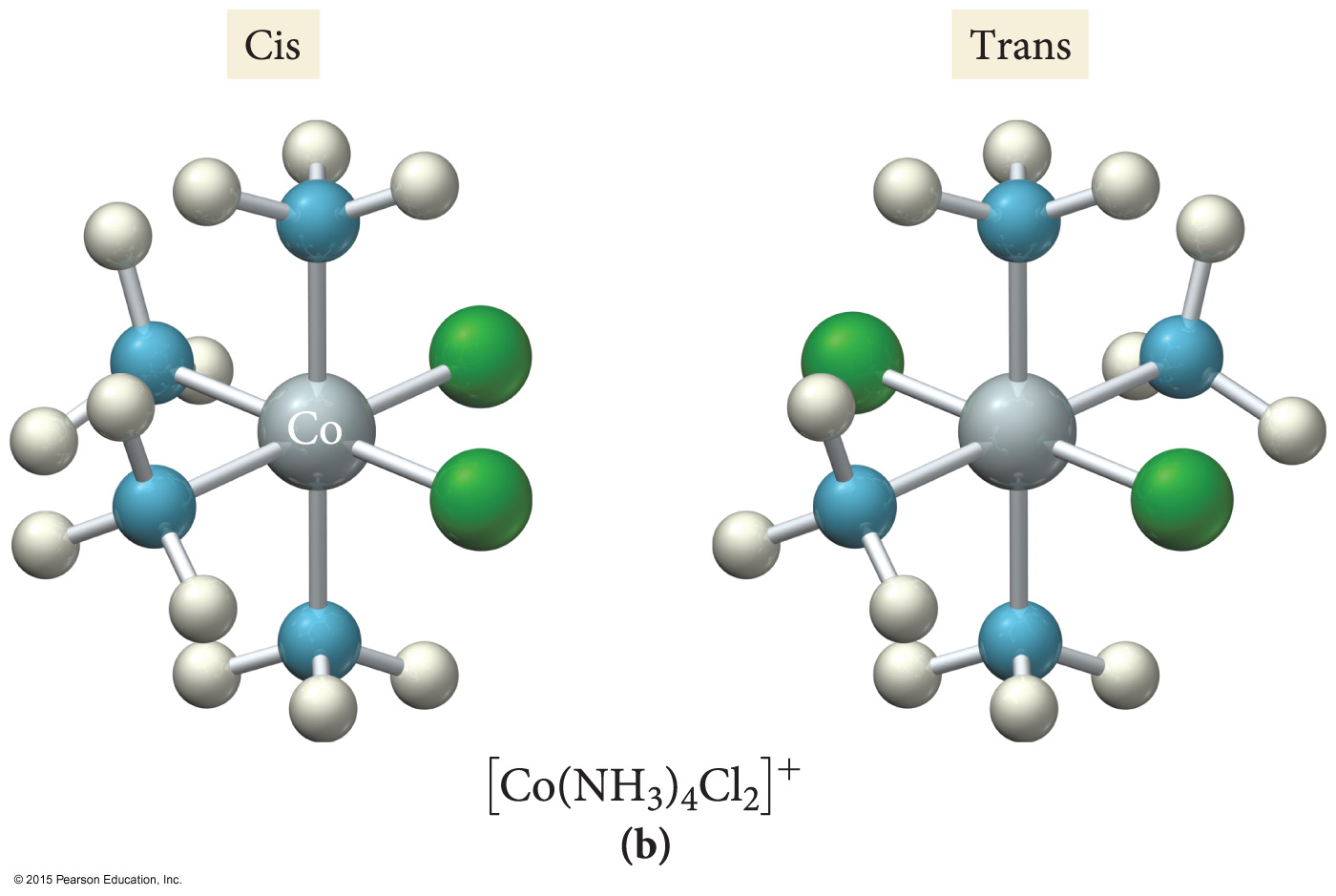 Geometric Isomers
In fac–mer isomerism, three identical ligands in an octahedral complex either are adjacent to each other making one face (fac) or form an arc around the center (mer) in the structure.
Fac–mer isomerism in octahedral complexes MA3B3
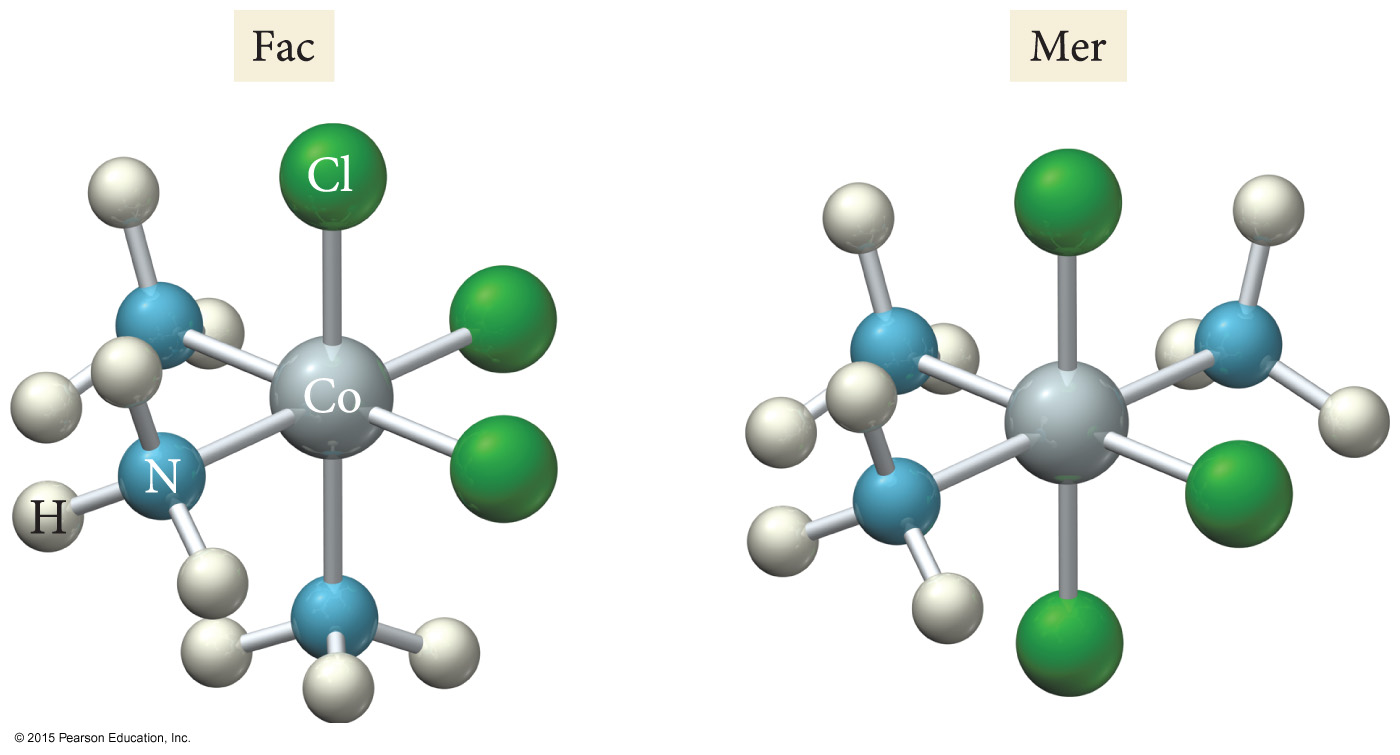 Optical Isomers
[Co(en)3]3+
Optical isomers are stereoisomers that are nonsuperimposable mirror images of each other.
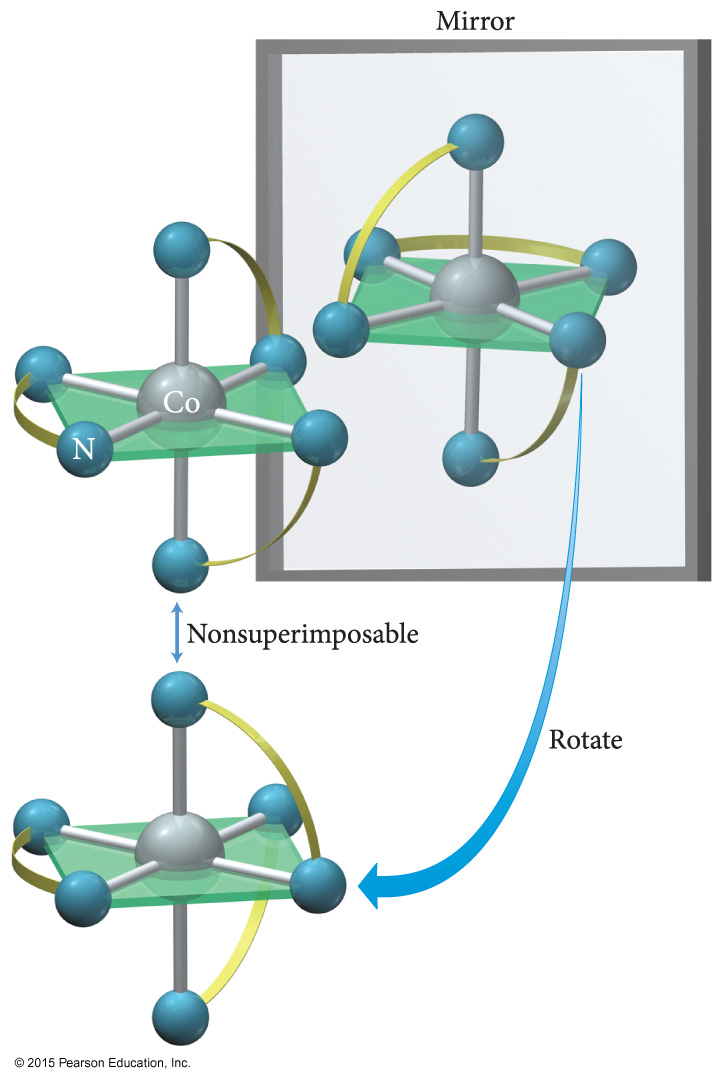 Bonding of Transition Metal Complexes
The bonding involves the d orbitals on the central metal atom or ion.  The d orbitals are a set of five degenerate (having the same energy) orbitals.

	Spatially, three of the orbitals point between the x, y and z axes.  The other two primarily lie along the cartesian coordinates.  As a result, in an octahedral complex, these two orbitals point directly towards the ligands.
d Orbitals
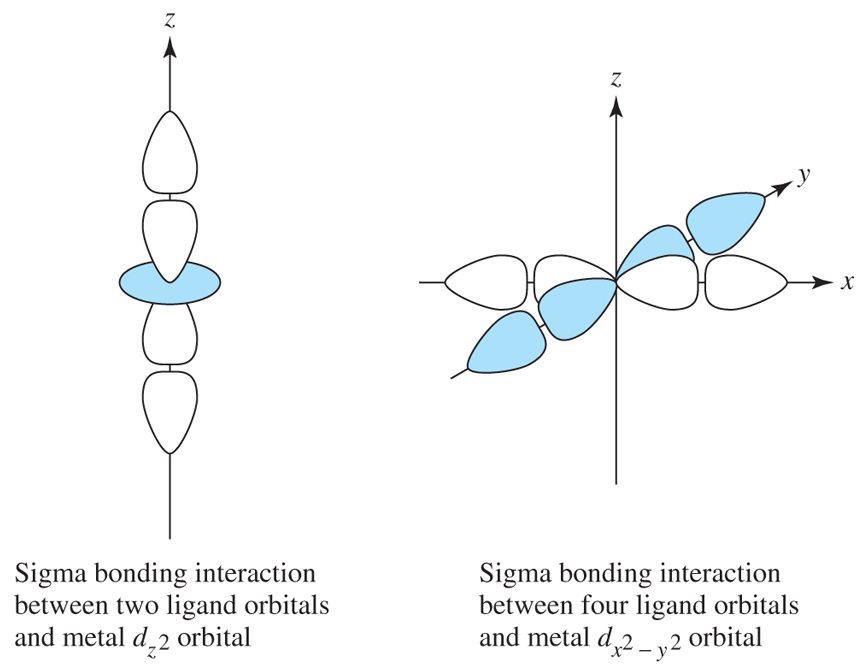 Bonding in Coordination Compounds:Crystal Field Theory
Bonds form due to the attraction of the electrons on the ligand for the charge on the metal cation.

Electrons on the ligands repel electrons in the unhybridized d orbitals of the metal ion.

The result is that the energies of the d orbitals are split.
The difference in energy depends on the complex formed and the kinds of ligands.
Crystal field splitting energy
Strong-field splitting and weak-field splitting
Crystal Field Splitting
The ligands in an octahedral complex are located in the same space as the lobes of the orbitals.

The repulsions between electron pairs in the ligands and any potential electrons in the d orbitals result in an increase in the energies of these orbitals.

The other d orbitals lie between the axes and have nodes directly on the axes, which results in less repulsion and lower energies for these three orbitals.
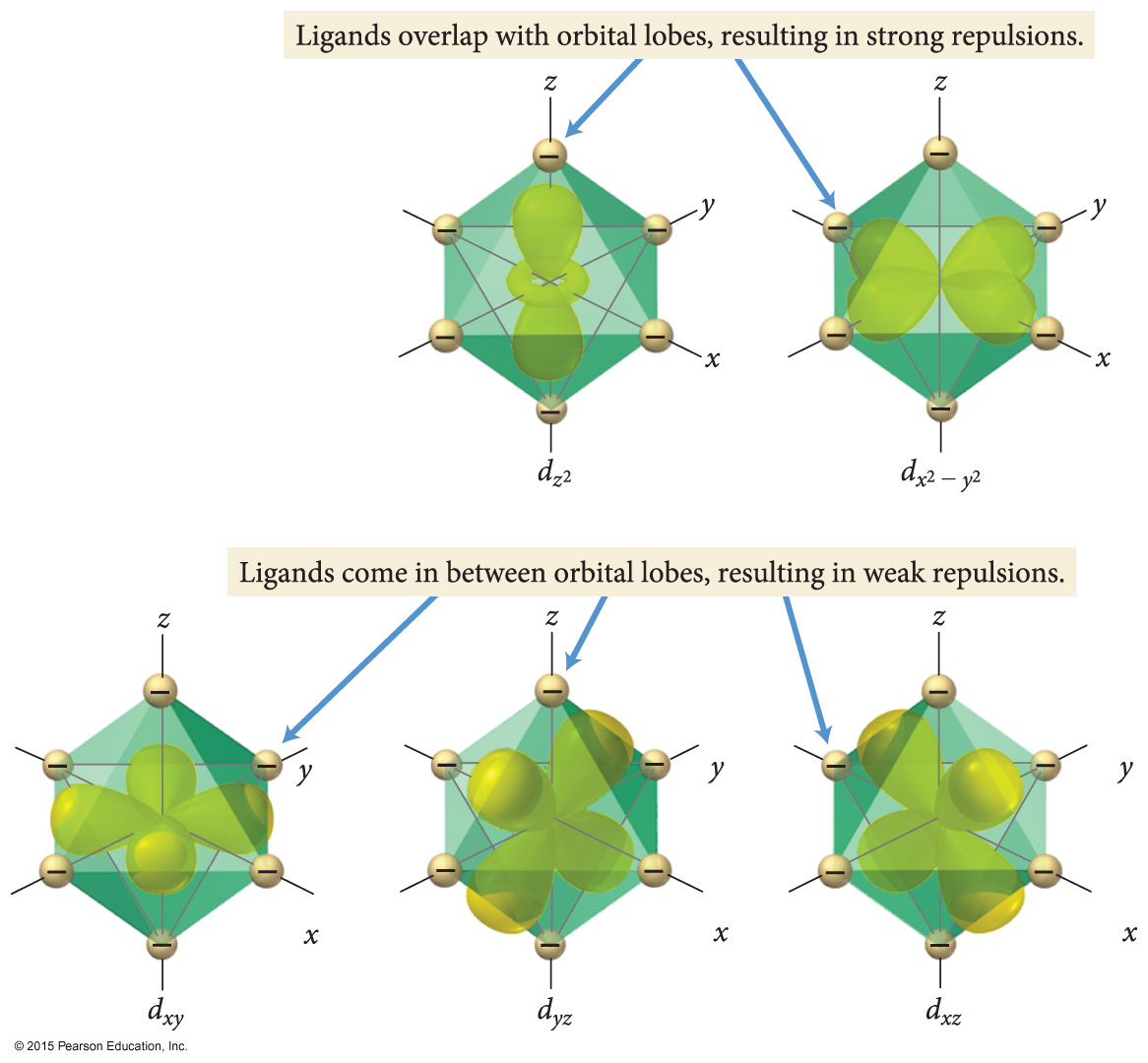 Splitting of d Orbital Energies Due to Ligands in an Octahedral Complex
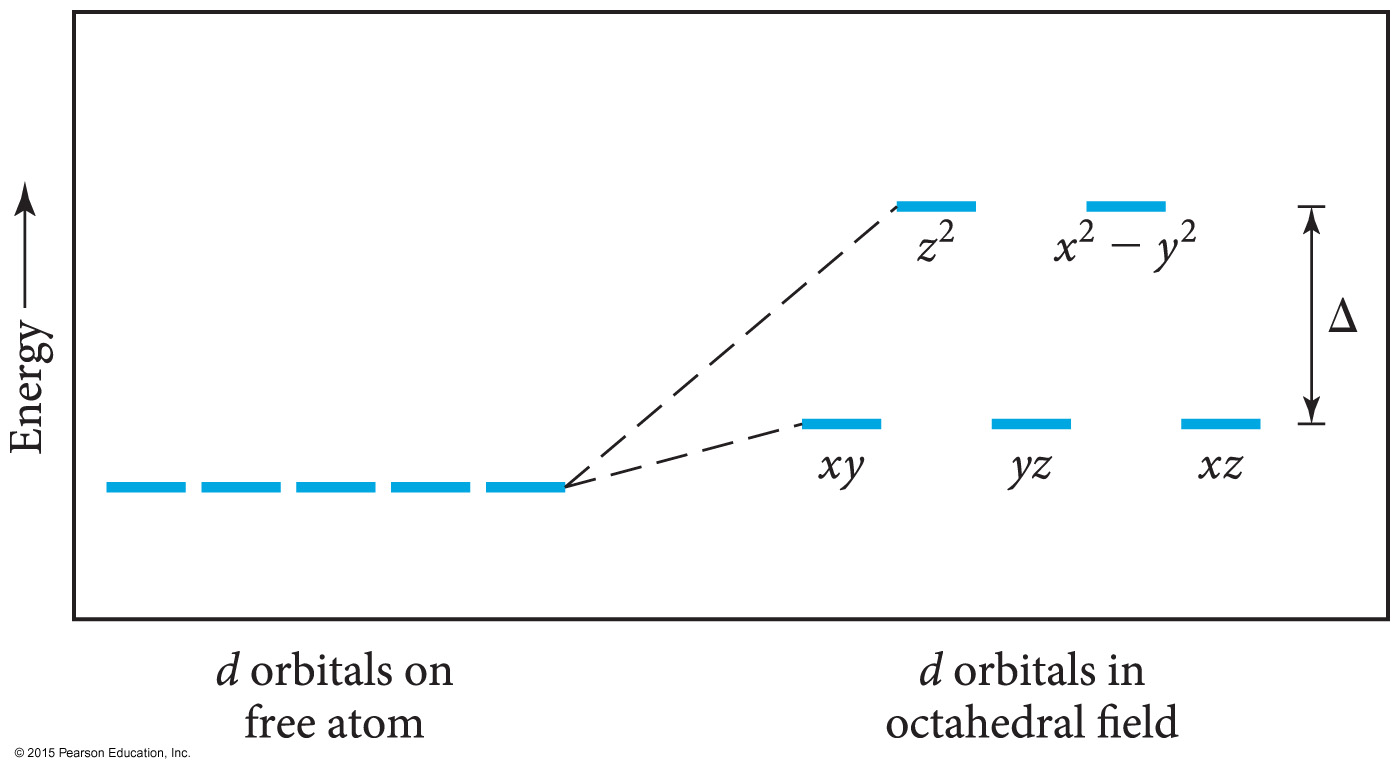 The size of the crystal field splitting energy, D, depends on the kinds of ligands and their relative positions on the complex ion, as well as the kind of metal ion and its oxidation state.
Color and Complex Ions
Transition metal ions show many intense colors in host crystals or solution. 

The color of light absorbed by the complexed ion is related to electronic energy changes in the structure of the complex. 
The electron “leaping” from a lower energy state to a higher energy state
Color and Complex Ions
The complexes of cobalt (III) show the shift in color due to the ligand.  
	(a) CN–, (b) NO2–, (c) phen, (d) en, (e) NH3, (f) gly, (g) H2O, (h) ox2–, (i) CO3 2–.
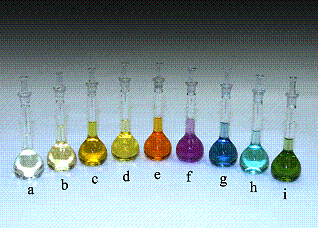 Complex Ion Color
The observed color is the complementary color of the one that is absorbed.
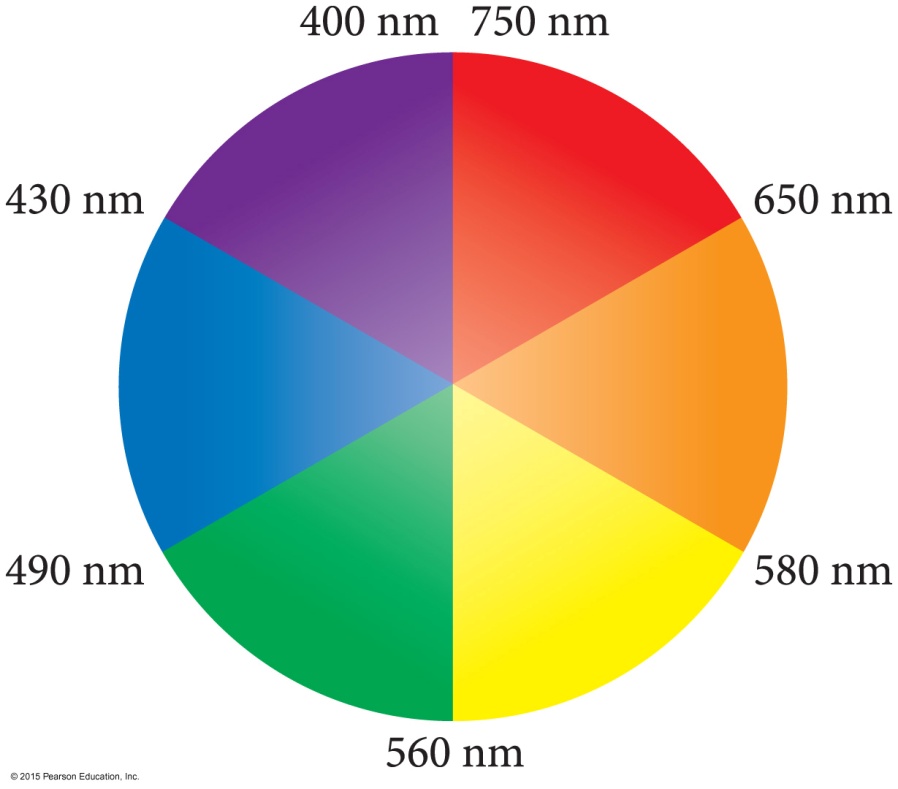 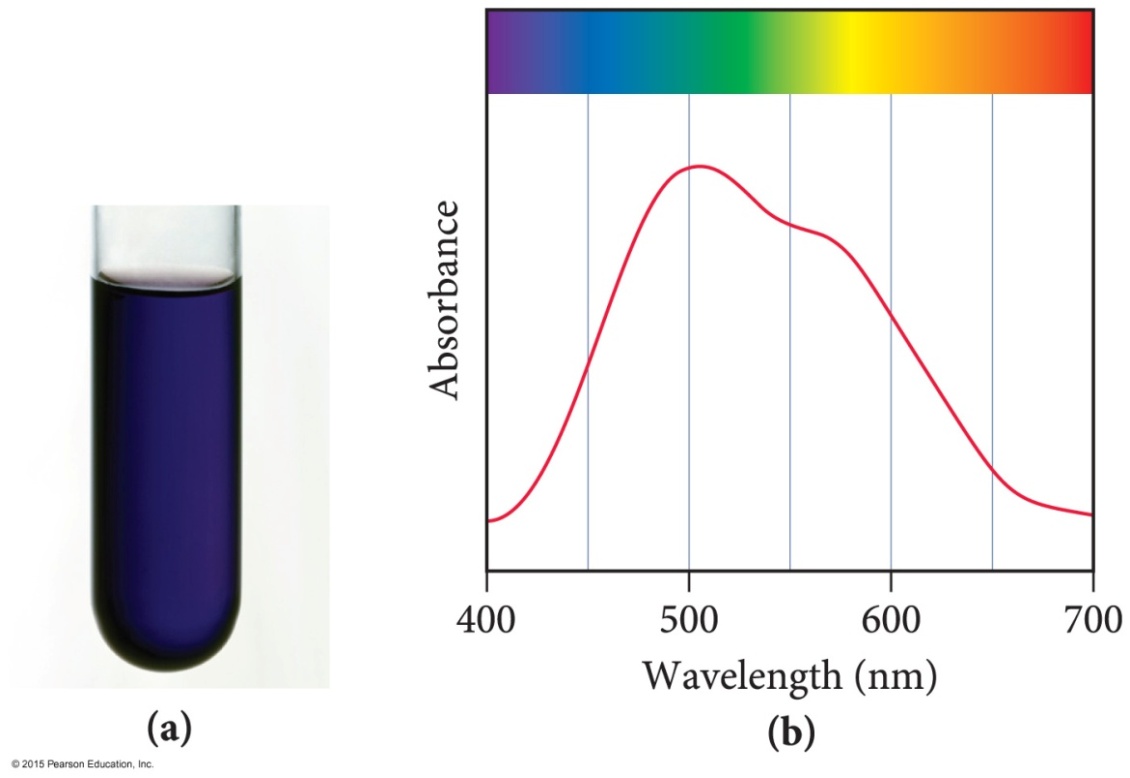 Complex Ion Color and Crystal Field Strength
The colors of complex ions are due to electronic transitions between the split d sublevel orbitals.

The wavelength of maximum absorbance can be used to determine the size of the energy gap between the split d sublevel orbitals.
Ephoton = hυ = hc/λ = Δ
Ligands and Crystal Field Strength
The size of the energy gap depends on what kind of ligands are attached.
Strong-field ligands include CN─ > NO2─ > en > NH3.
Weak-field ligands include H2O > OH─ > F─ > Cl─ > Br─ > I─.

The size of the energy gap also depends on the type of cation.
It increases as the charge on the metal cation increases.
Co3+ > Cr3+ > Fe3+ > Fe2+ > Co2+ > Ni2+ > Mn2+
Magnetic Properties and Crystal Field Strength
The electron configuration of the metal ion with split d orbitals depends on the strength of the crystal field.
The fourth and fifth electrons will go into the higher-energy dz2 and dx2 – y2 if the field is weak 
and the energy gap is small, leading to unpaired electrons and a paramagnetic complex.
The fourth through sixth electrons will pair the electrons in the dxy, dyz, and dxz if the field is strong and the energy gap is large, leading to paired electrons and a diamagnetic complex.
Low-Spin and High-Spin Complexes
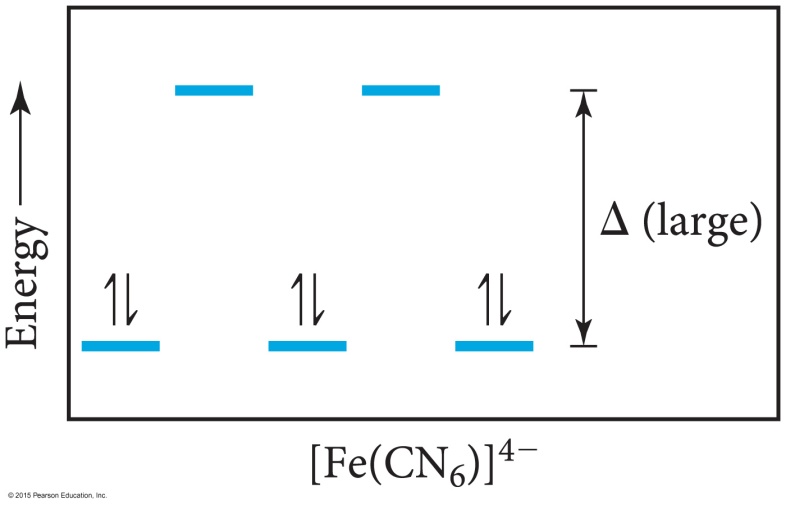 Diamagnetic
Low-spin complex
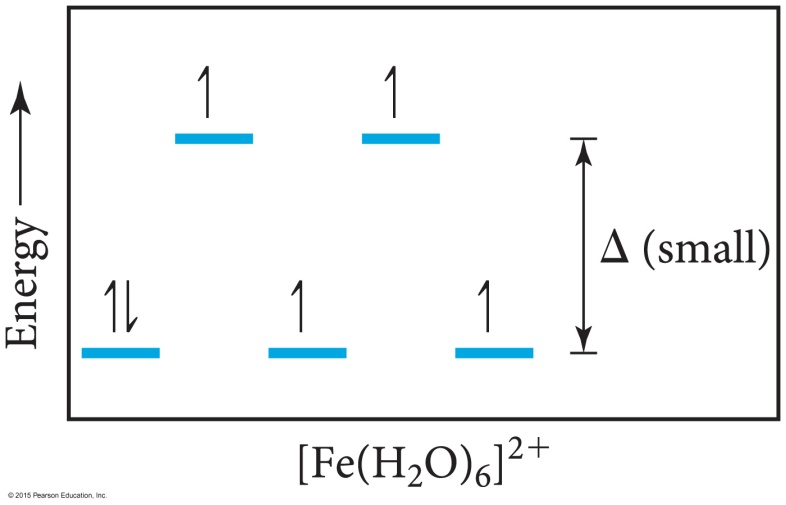 Paramagnetic
High-spin complex
Only electron configurations d4, d5, d6, or d7 can have low or high spin.
Applications of Coordination Compounds
Extraction of metals from ores
Silver and gold as cyanide complexes
Nickel as Ni(CO)4(g)

Use of chelating agents in heavy metal poisoning
EDTA for Pb poisoning

Chemical analysis
Qualitative analysis for metal ions
Blue = CoSCN+
Red = FeSCN2+
Ni2+ and Pd2+ form insoluble colored precipitates with dimethylglyoxime.
Commercial coloring agents
Prussian blue = mixture of hexacyano complexes of Fe(II) and Fe(III)
Inks, blueprinting, cosmetics, paints
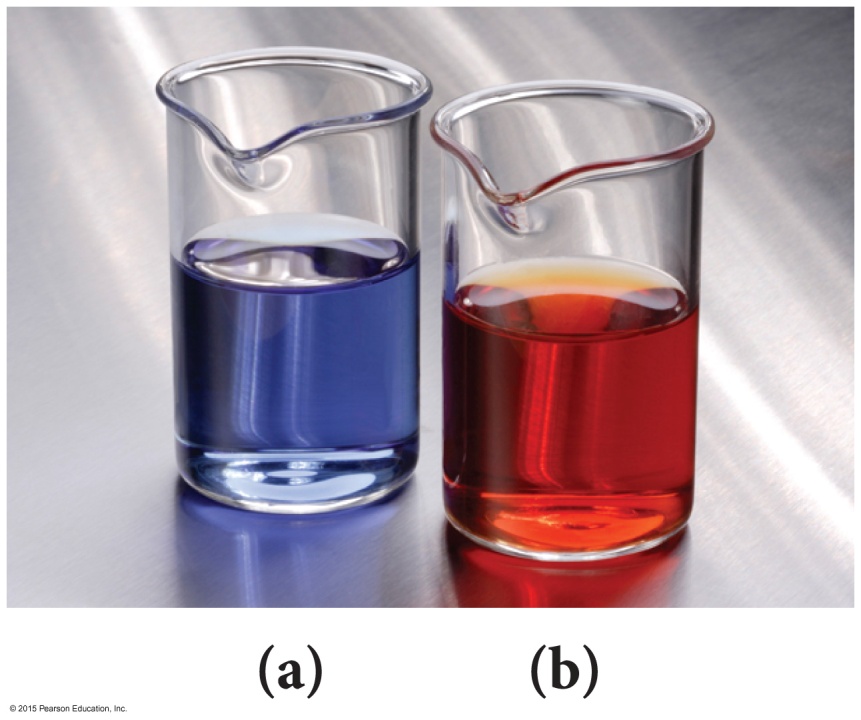 Biomolecules
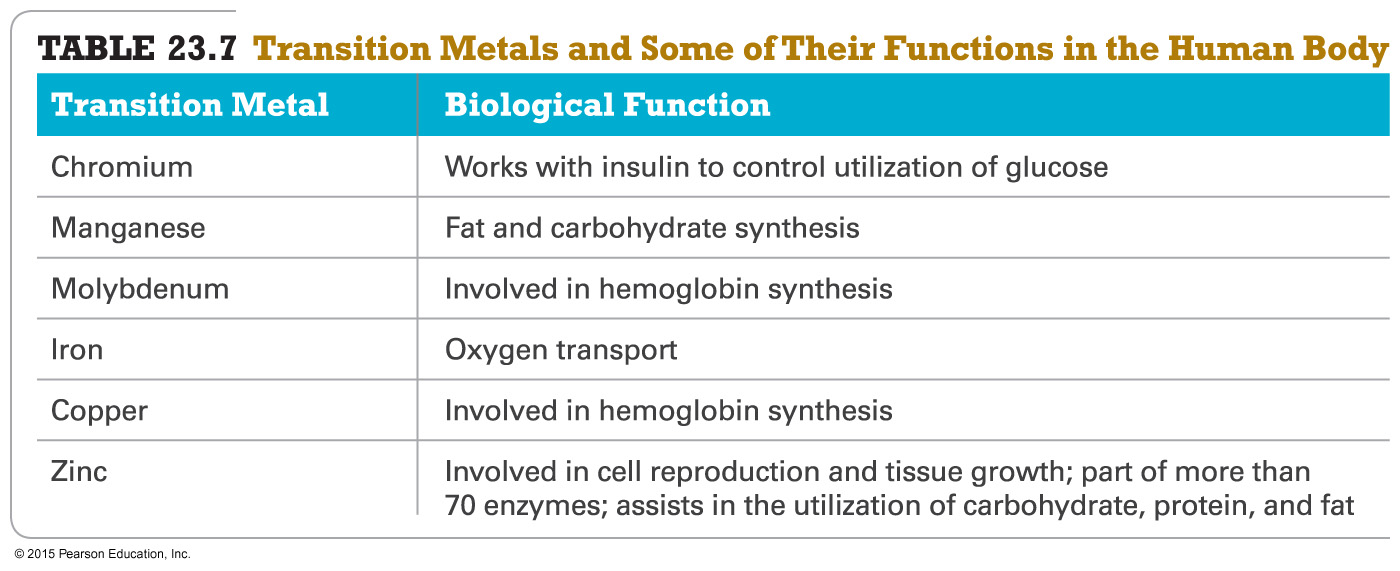 Applications of Coordination Compounds
Biomolecules
Porphyrin ring
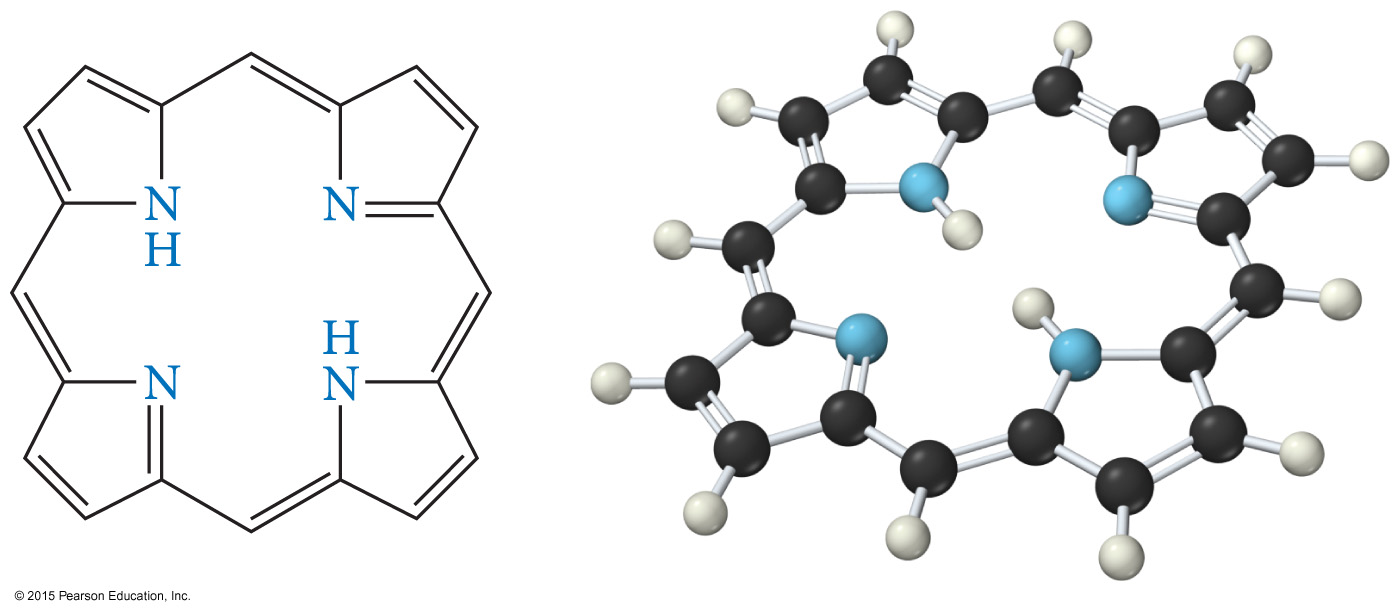 Applications of Coordination Compounds
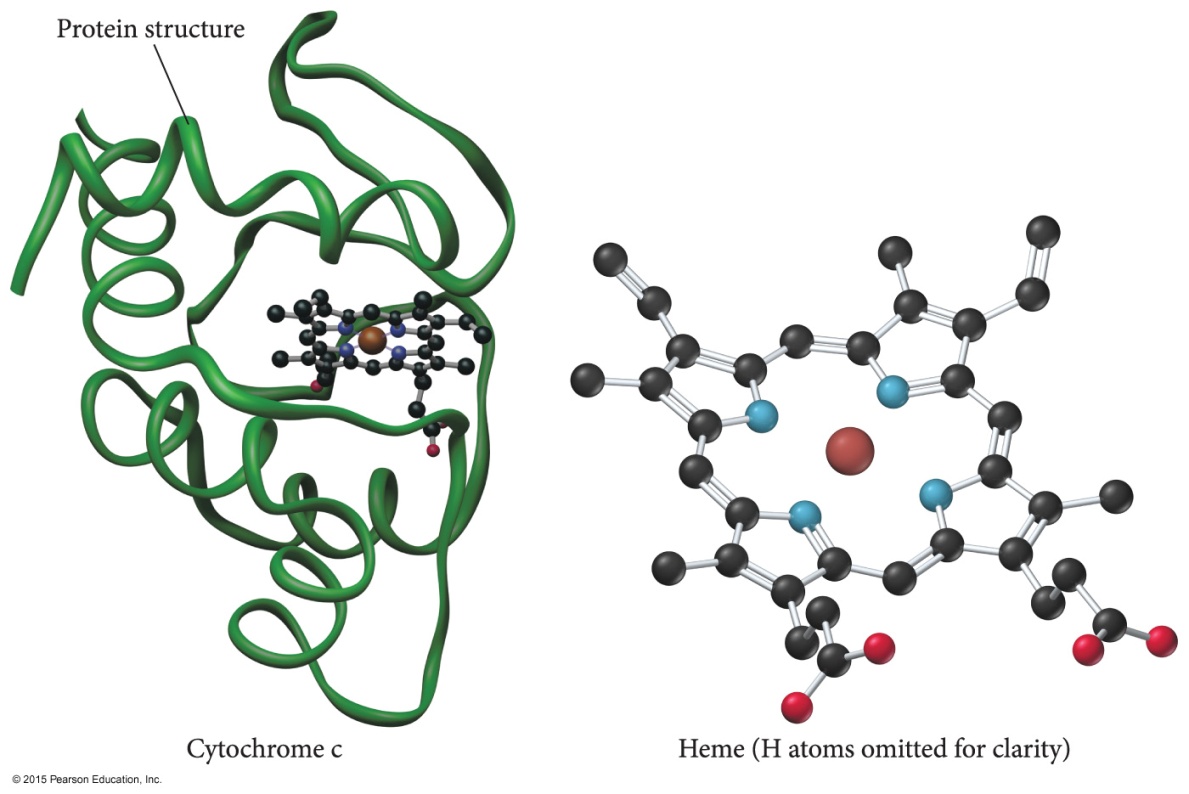 Biomolecules
Cytochrome C
Hemoglobin
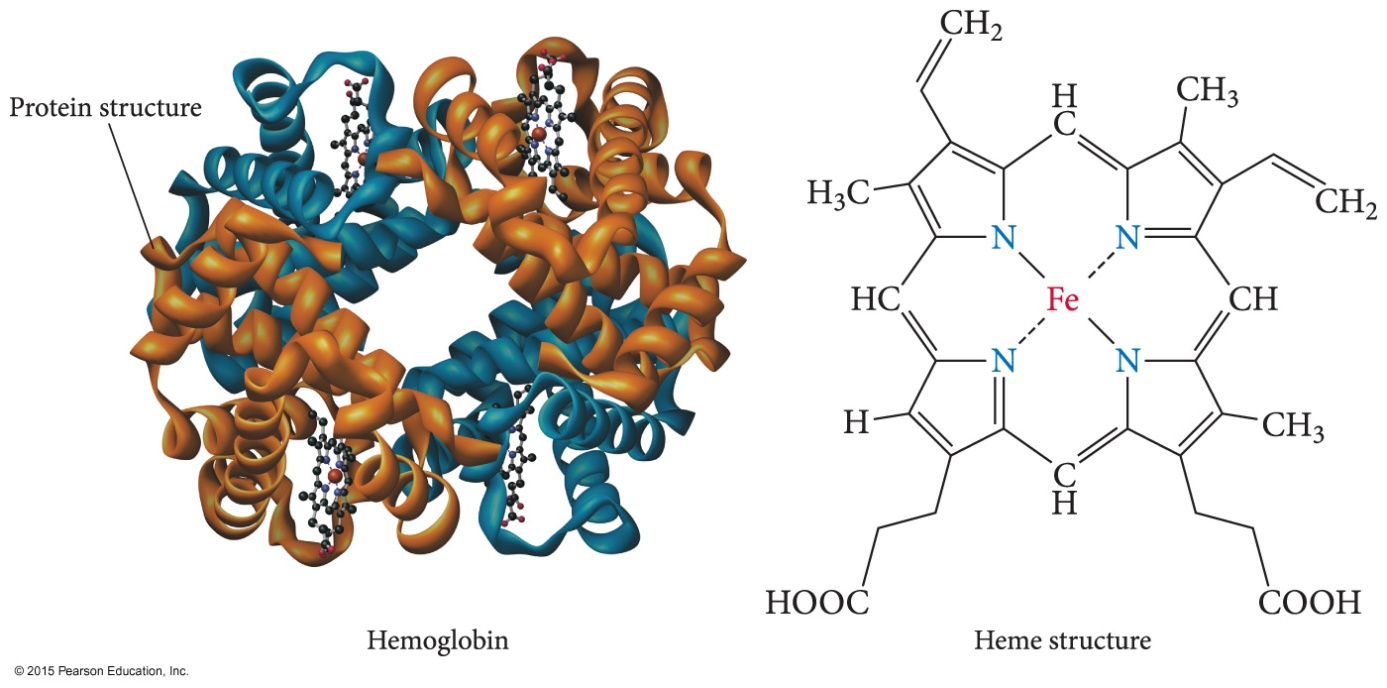 Applications of Coordination Compounds
Biomolecules
Chlorophyll
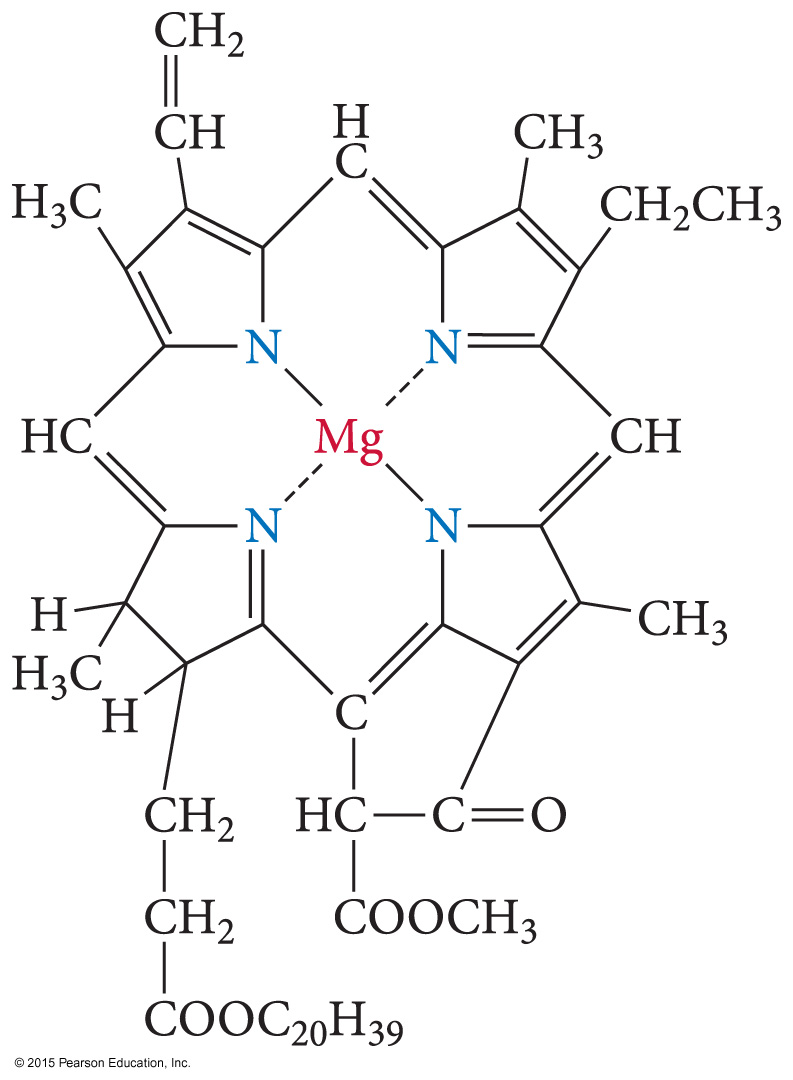 Applications of Coordination Compounds
Carbonic anhydrase 
Catalyzes the reaction between water and CO2
Contains tetrahedrally complexed Zn2+
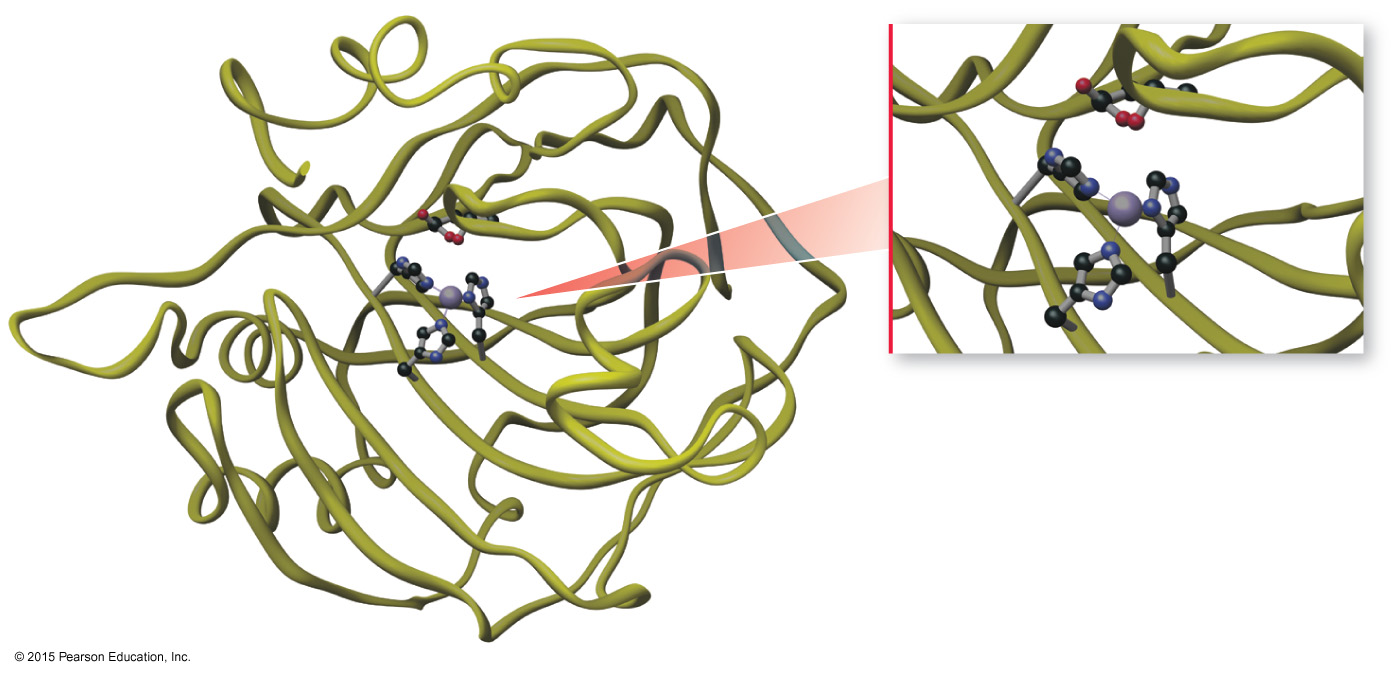 Applications of Coordination Compounds
Drugs and therapeutic agents
Cisplatin
Anticancer drug
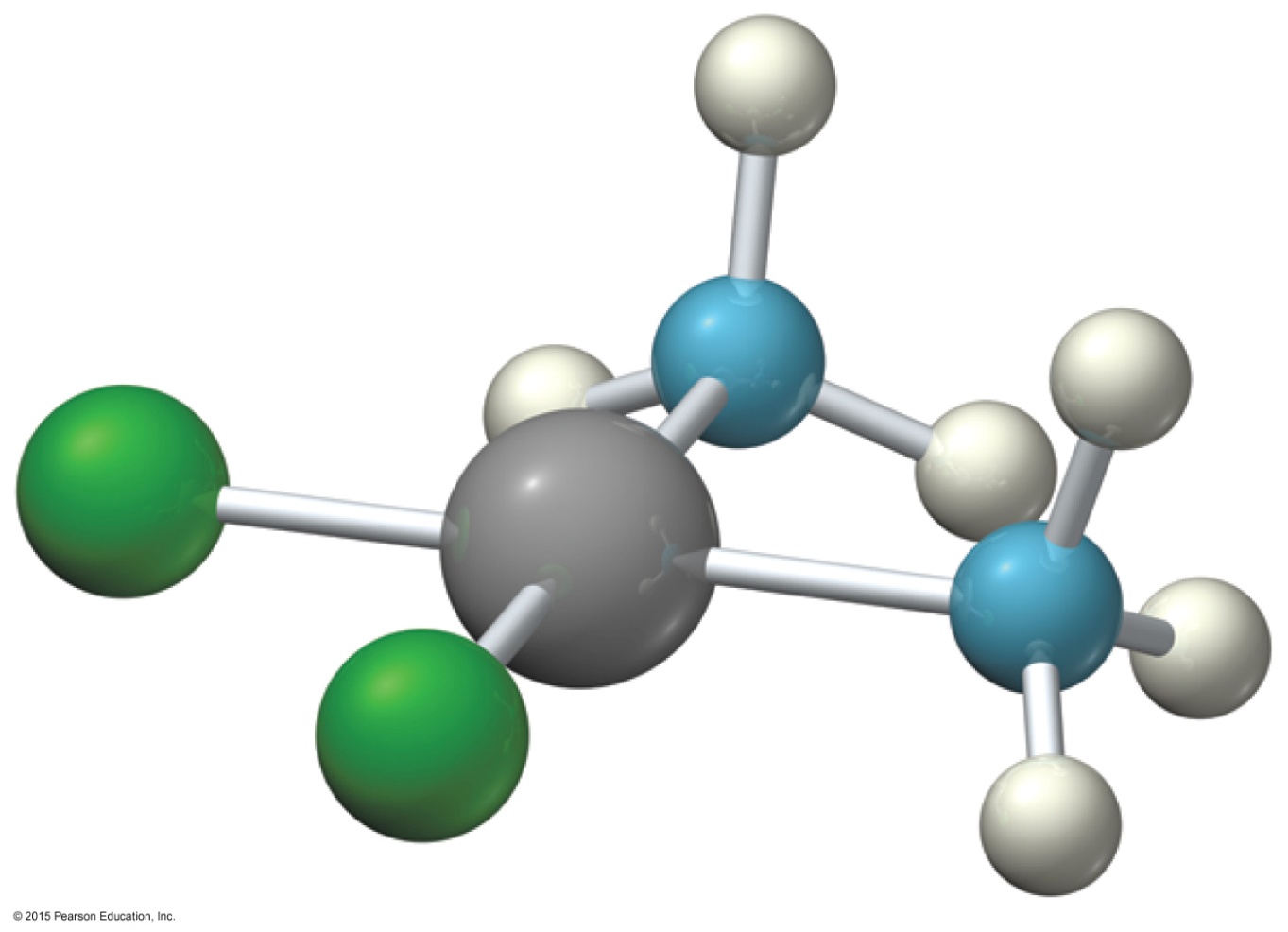